Тема урока: Движение двух тел навстречу друг другу. Использование схем в задачах на встречное движение.
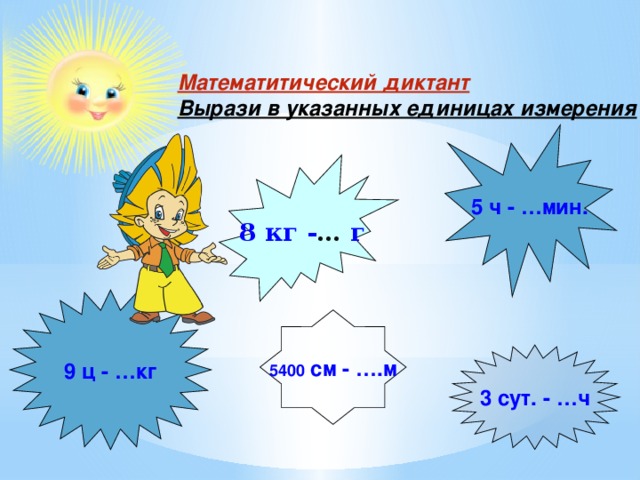 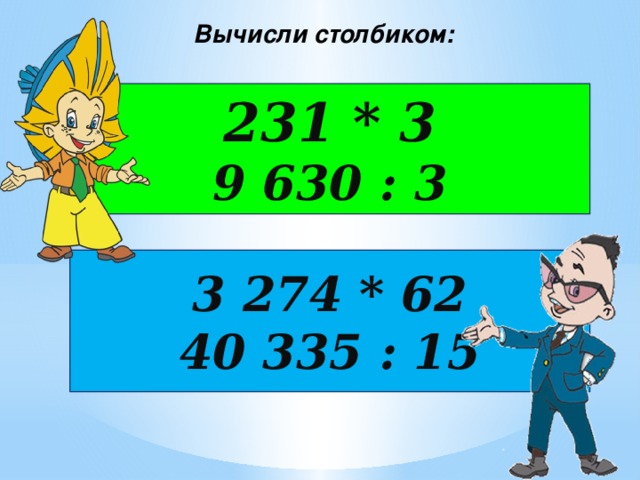 https://www.youtube.com/watch?v=IaGAvoaYek0
Перейдите по ссылке:
Реши задачи, используй чертёж.
Учебник стр.55 № 189,190
Учебник стр. 56 № 196 (деление проверь письменно, столбиком
Домашнее задание: